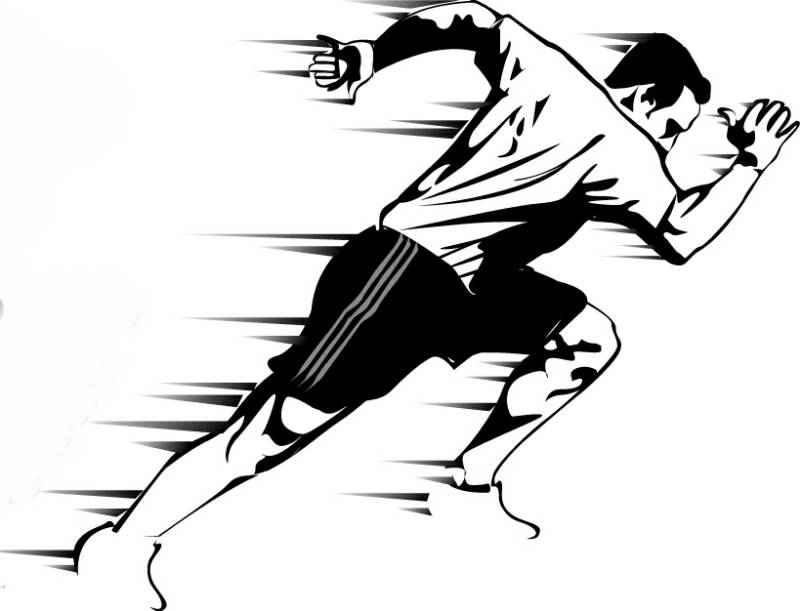 Job, Work and Business Search Techniques in the 21st century
Think About It
People Often Invest More Time Planning Their Vacation Than Planning Their Job and Business.
2
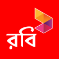 About this job
Job description
Project Manager
Identify opportunities for new project and enhancement of existing projects in line with CSR vision and values.
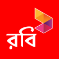 Desired Skills and Experience

Graduate/BBA from any reputed university with good academic background.
Good communication and analytical skill
Good knowledge on Project Management and Cost-Benefit Analysis.
Good Team Player.
Strong public relation and negotiation skill
Senior Specialist - Financial Audit - Internal Audit


Desired Skills and Experience
Educational Qualifications:
Bachelor Degree in Accounting/Finance/Business along with professional accounting qualifications (CA/CPA) with auditing background are must.

Special Skills:
Should be able to run audit project independently (single handed)
Proven ability to work in a team and ability to handle multiple assignments at individual capacity.
Strong interpersonal and communication skills including the ability to interact with clients, upper management and Board members.
Display good interviewing and superior writing skills.
Attention to detail and higher level skills in MS excel.
Good organizational skills needed to manage a high volume of assigned cases.
Honest and ethical with high levels of integrity and confidentiality.
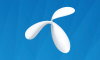 Position Qualifications Core Competences: 
Leadership skills
Financial understanding
Negotiation & argumentation skills
Problem solving
Presentation & communication skills
Entrepreneurial & Commercial Thinking
Persuading & Influencing
Leading & Supervising
Relating & Networking
Planning & Organizing
Minimum Qualifications & Experience Requirements: Bachelor Degree in Engineering.
Candidates having MBA will get preference.
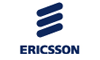 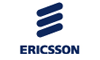 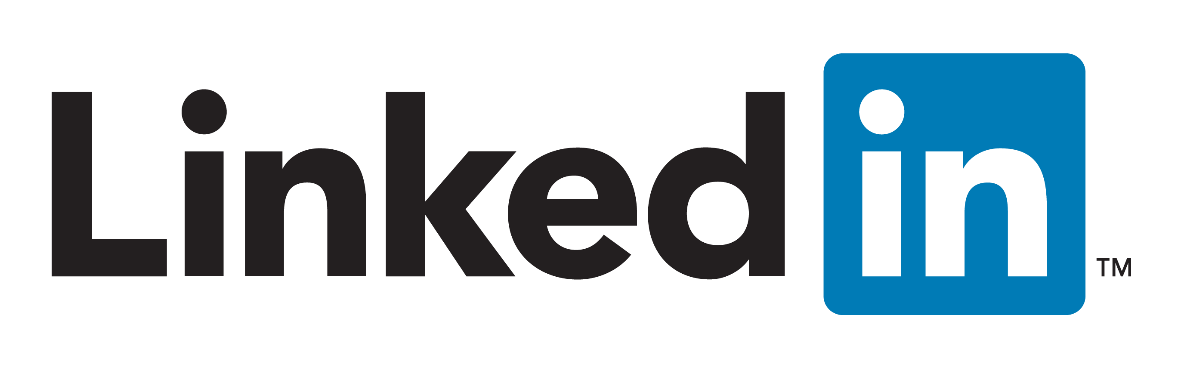 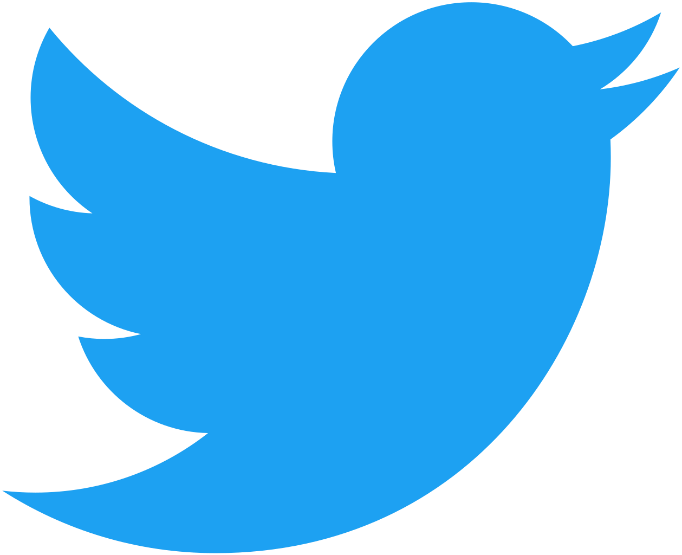 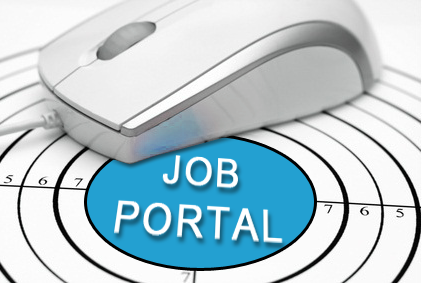 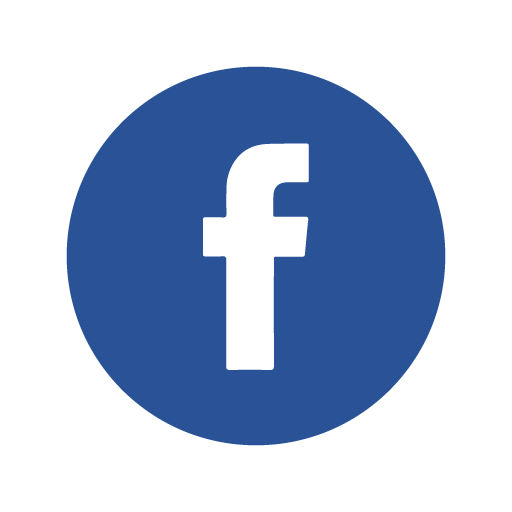 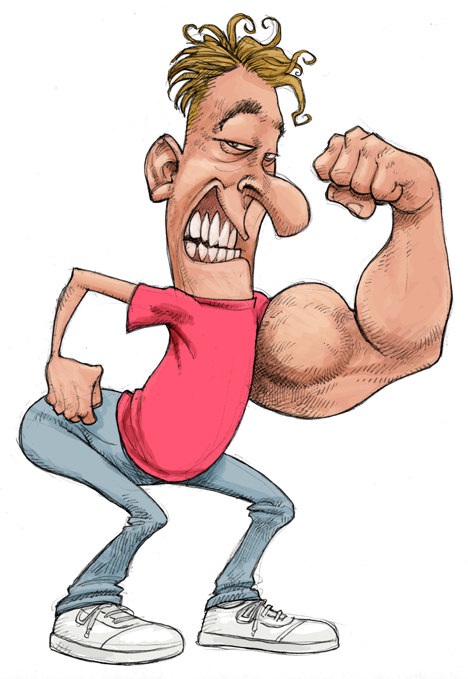